Содержание внеурочной деятельности и ее особенности.
Стандарт предполагает реализацию в образовательном учреждении как урочной, так и внеурочной деятельности.
Внеурочная деятельность организуется по направлениям развития личности
спортивно-оздоровительное
 духовно-нравственное
 социальное
 общеинтеллектуальное
общекультурное
Во внеурочную деятельность могут входить:
экскурсии
кружки
секции
круглые столы
конференции
диспуты
школьные научные общества
олимпиады
соревнования
поисковые и научные исследования
индивидуальные занятия учителя с детьми, требующими психолого-педагогической и коррекционной поддержки (в том числе – индивидуальные занятия по постановке устной речи, почерка, письменной речи и т.д.)
индивидуальные и групповые консультации (в том числе – дистанционные) для детей различных категорий
Расписание внеурочной деятельности в 1-2 классахна 2012-2013 учебный год
Инфознайка                                 Матанова Н.Г.
Музыкальная шкатулка                   Фурсина Н.И.
Хореография и танец                       Матанова Н.Г.
Юный книголюб                               Честнова Т.Ю
Поиграй-ка                                         Честнова Т.Ю
Юный художник                                Матанова Н.Г
Инфознайка
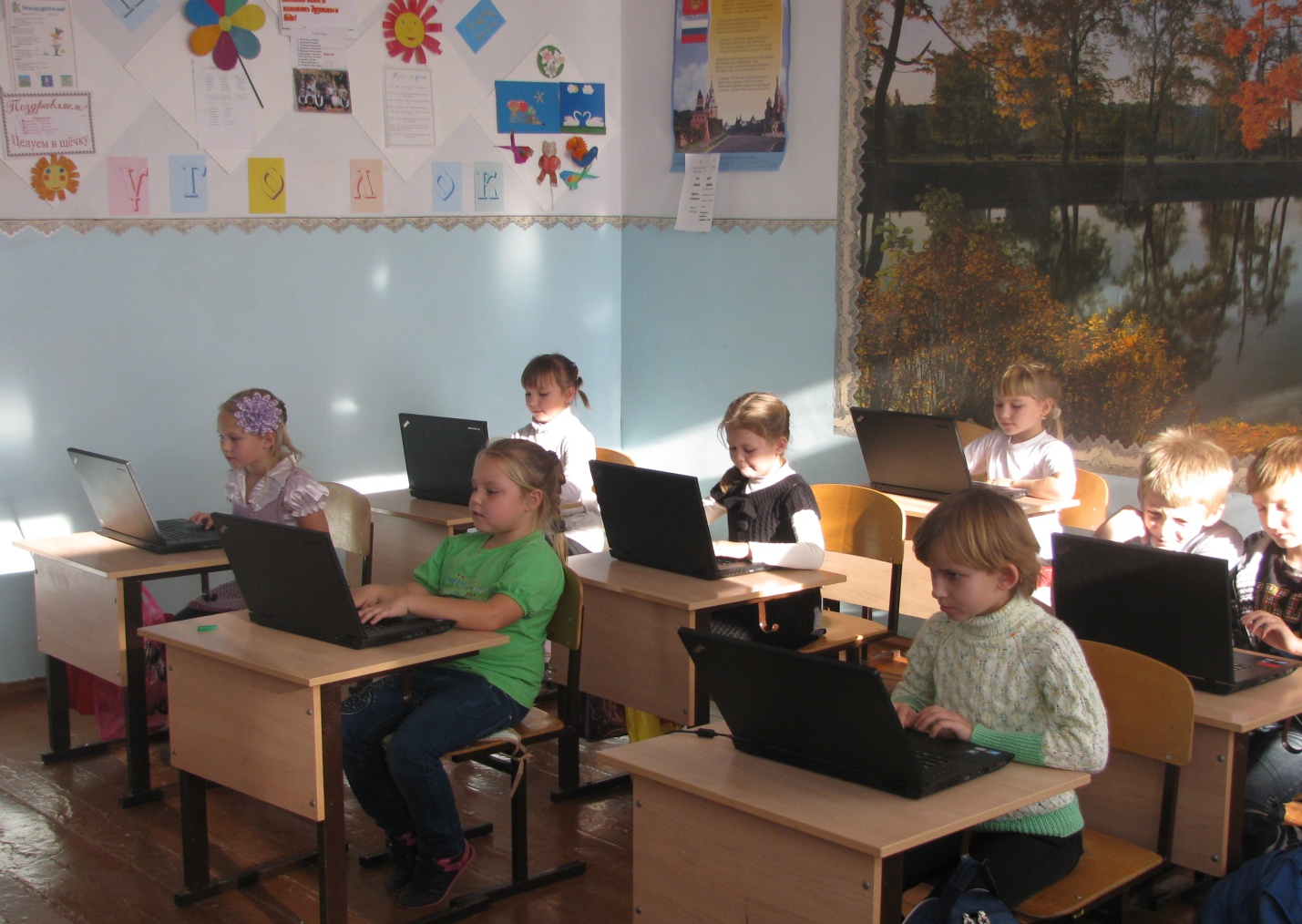 Юный художник
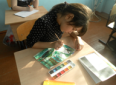 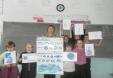 Хореография и танец
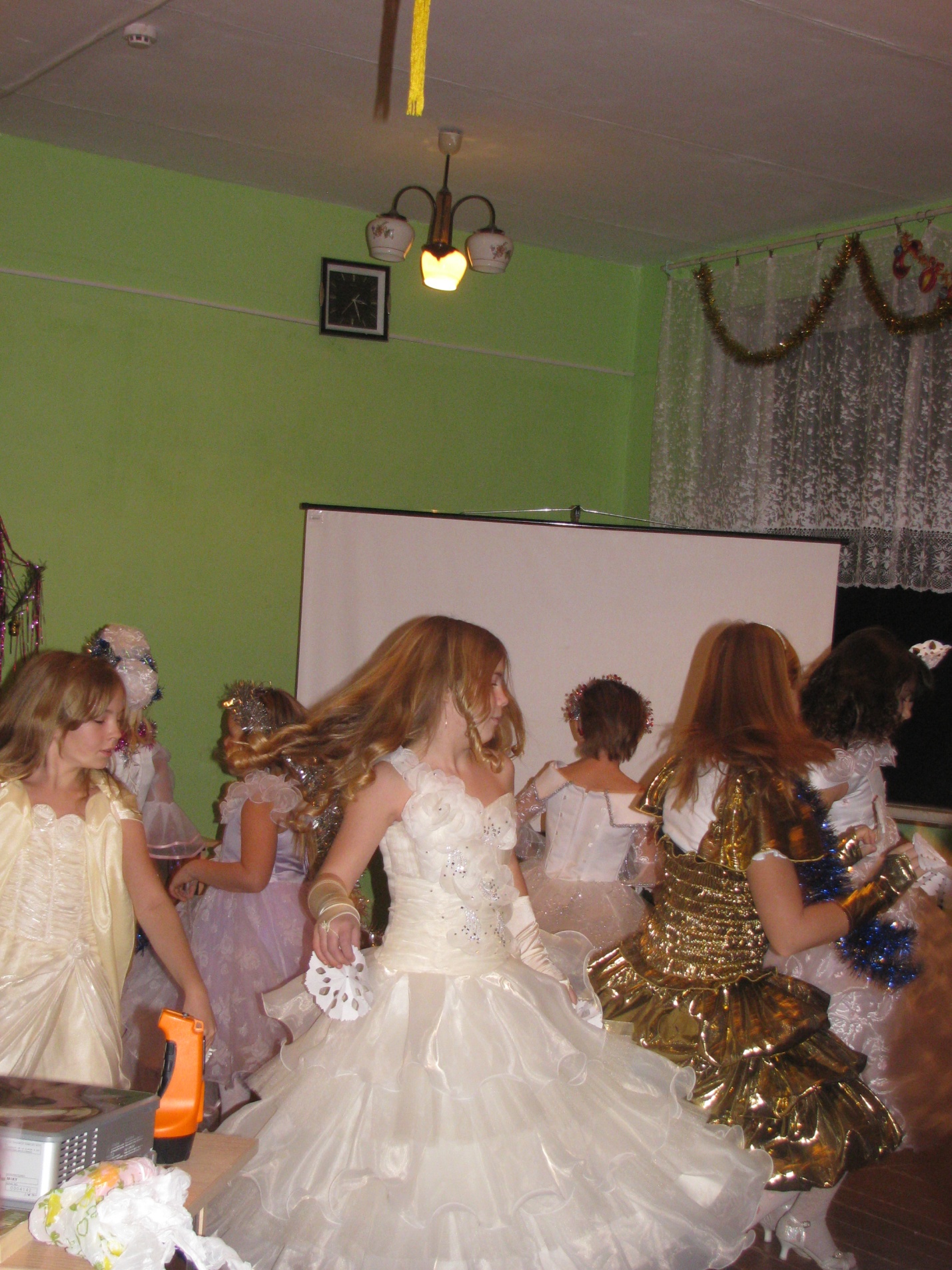 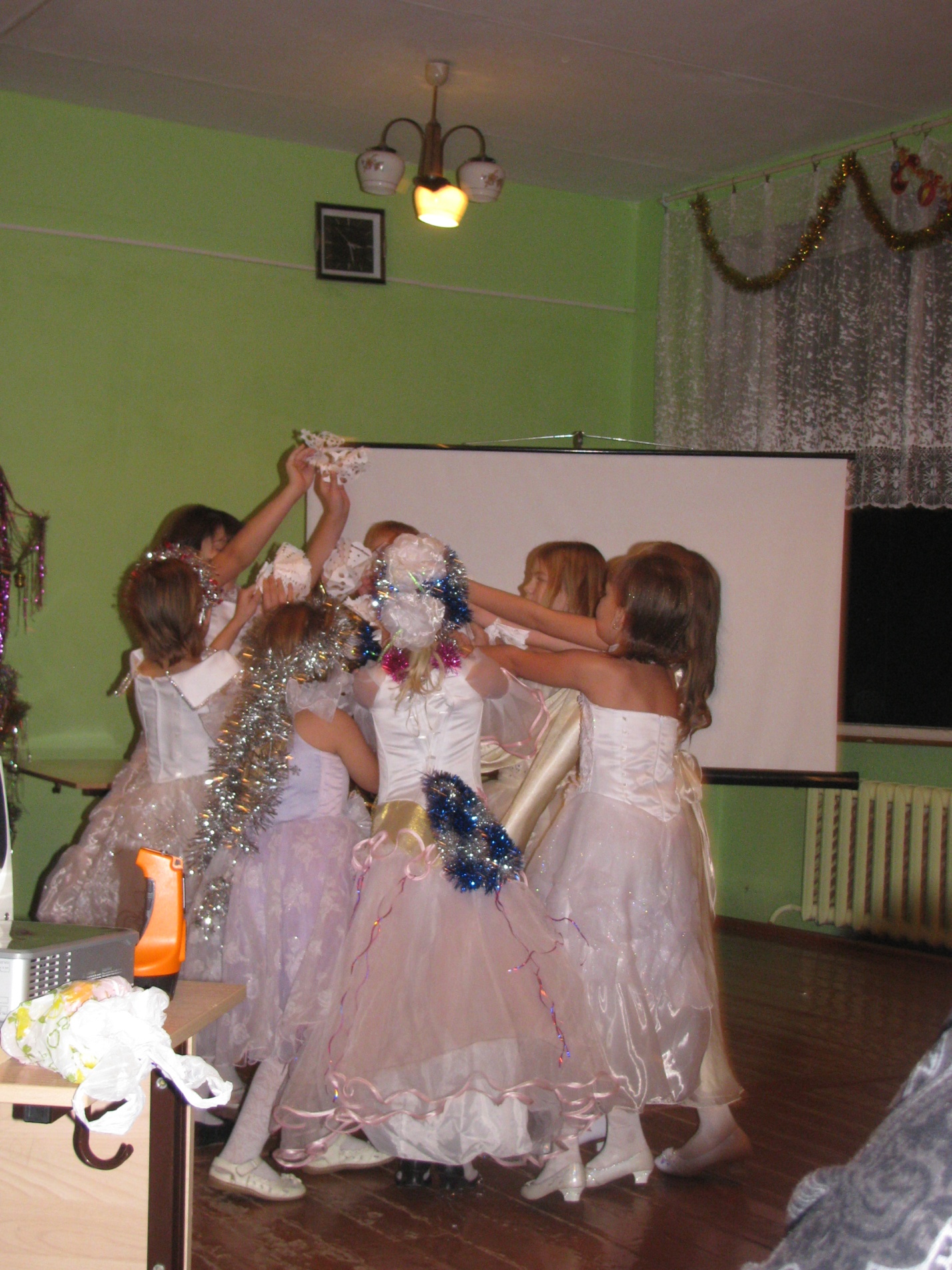 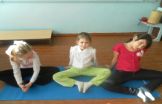 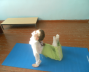 Время, отведенное на внеурочную деятельность не входит в предельно допустимую нагрузку обучающихся.
Тем не менее, условия для внеурочной деятельности должны быть созданы для каждого ученика. Чередование урочной и внеурочной деятельности определяется образовательным учреждением и согласуется с родителями учащихся